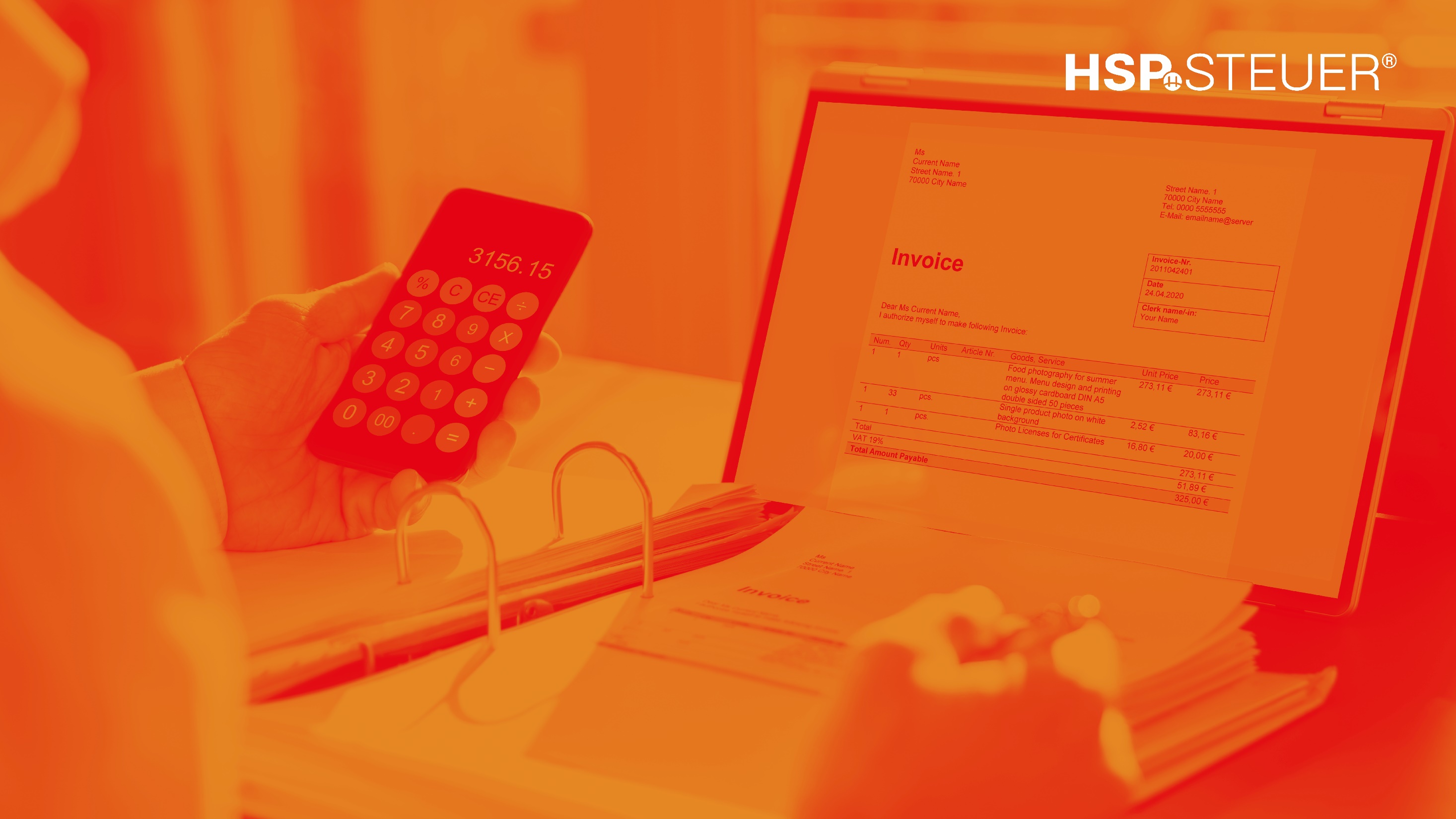 E-Rechnung
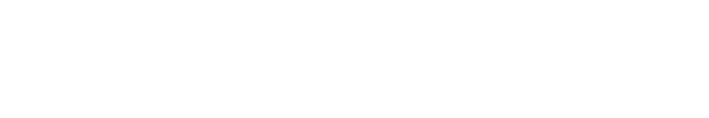 E-Rechnungspflicht  ab 01.01.2025 für Gastgeber
Montag, 18.11.2024 / AlpenCongress Berchtesgaden
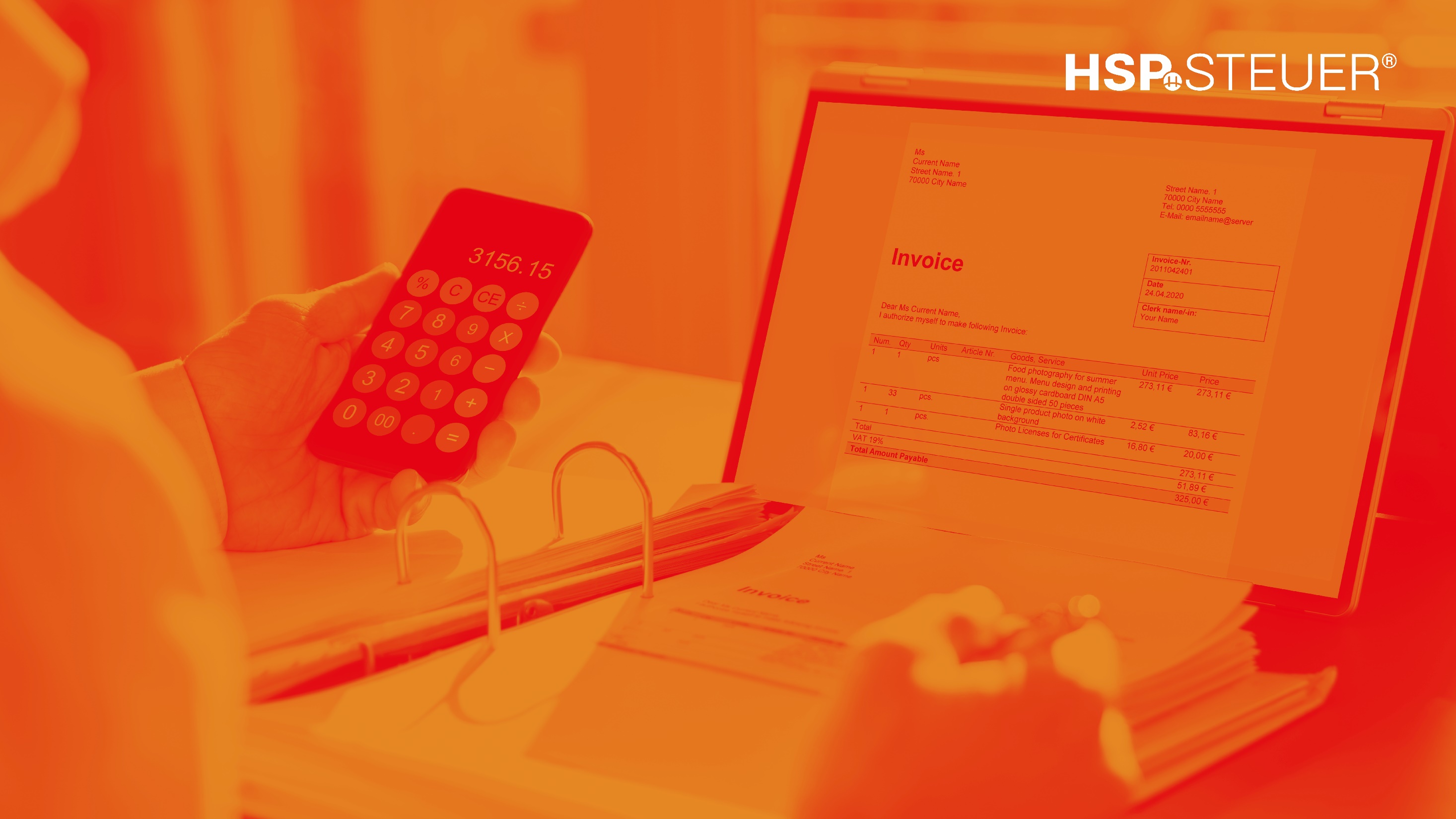 E-Rechnung
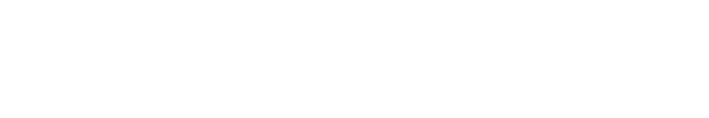 Chancen durch E-Rechnung  für Gastgeber
Montag, 18.11.2024 / AlpenCongress Berchtesgaden
E-Rechnung | Der Referent
Vorstellung
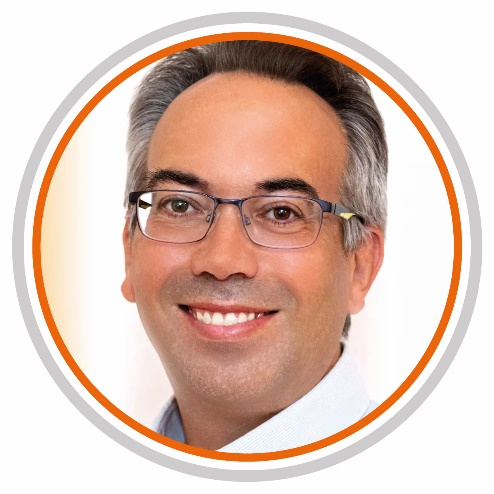 Bernhard Holleitner
Steuerberater
Geschäftsführer

HSP STEUER Holleitner Steuerberatungsgesellschaft mbH 
Marktplatz 5, 83471 BerchtesgadenTel: +49 8652 9637-0E-Mail: berchtesgaden@hsp-steuer.de
Der Gastgeber als umsatzsteuerlicher Unternehmer
Der Gastgeber als umsatzsteuerlicher Unternehmer
Kleinunternehmer:
Umsatz zuzüglich der darauf entfallenden Steuer im vorangegangenen Kalenderjahr übersteigen 22 000 Euro*) nicht
Umsatzsteuer wird nicht erhoben

*) ab 2025 vss. 25.000 €
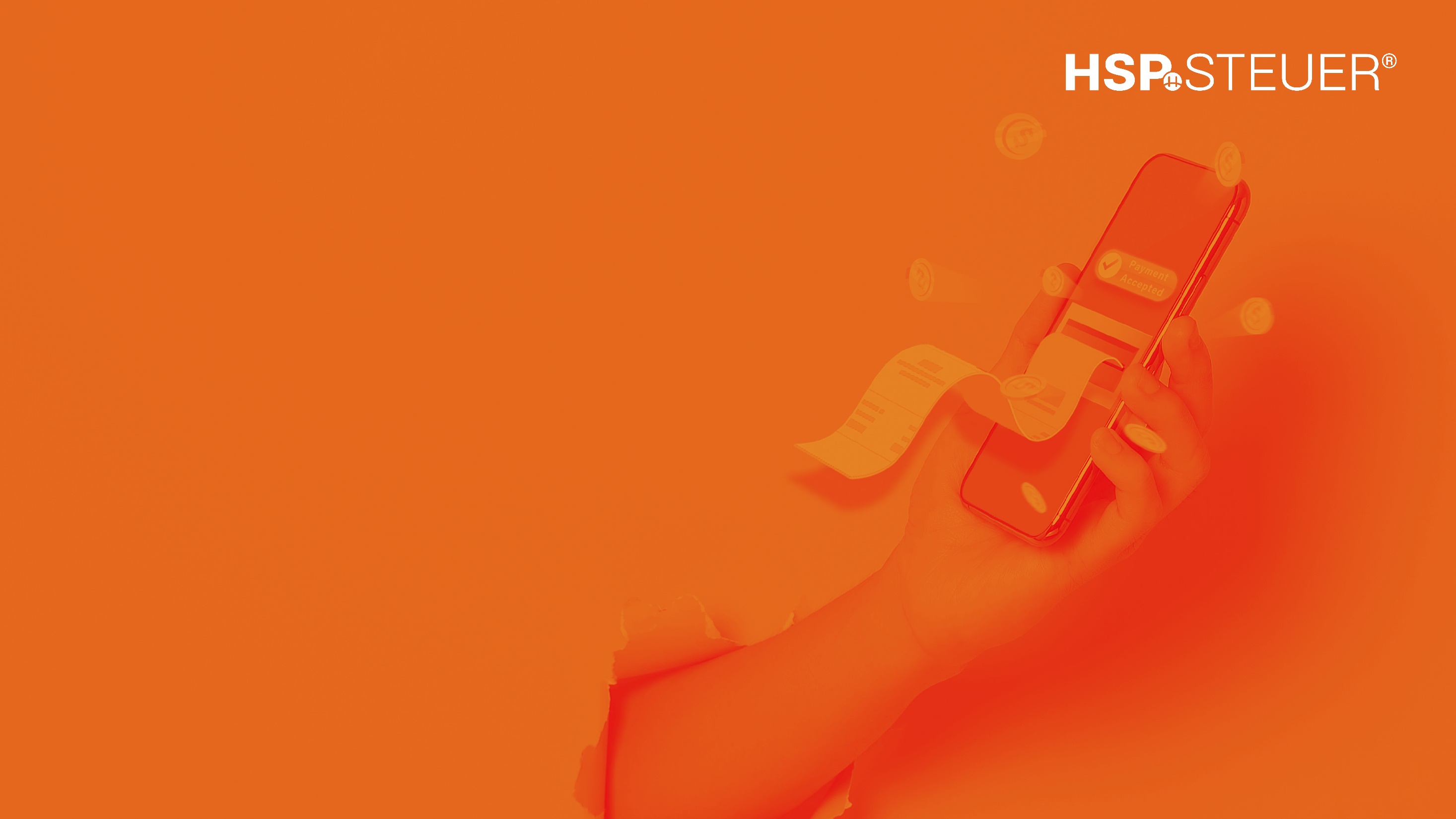 E-Rechnungspflicht ab 01.01.2025
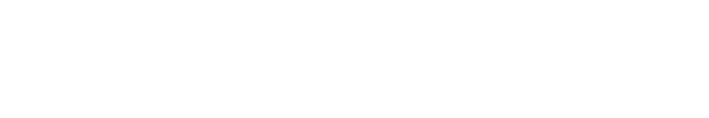 1. (Elektronische) Rechnung      heute und morgen
www.hsp-steuer.de/berchtesgaden
E-Rechnungspflicht ab 01.01.2025
Die Rechnung heute
1. (Elektronische) Rechnung heute und morgen
Elektronische Rechnung (im Sinne des UStG bis 31.12.2024)
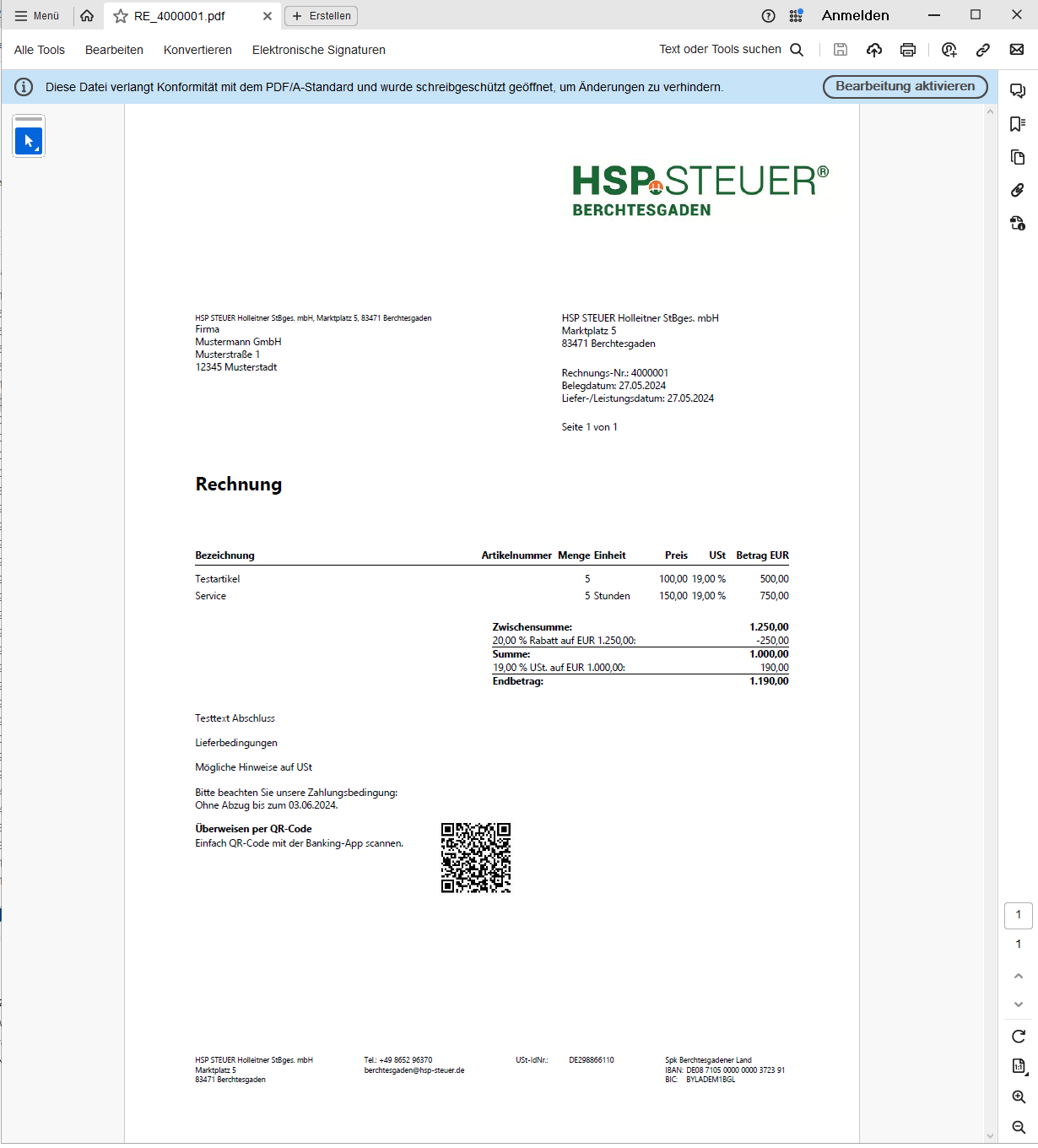 Rechnungen sind auf Papier oder vorbehaltlich der Zustimmung des Empfängers elektronisch zu übermitteln. 
Eine elektronische Rechnung ist eine Rechnung, die in einem elektronischen Format ausgestellt und empfangen wird.

Rechnung, die in (irgend-) einem elektronischen Format ausgestellt und empfangen wird
Zustimmung des Empfängers erforderlich (formfrei bzw. durch konkludentes Handeln)
Gleichstellung zur normalen Papierrechnung
2. Änderungen im UStG
Änderungen im UStG
Bundesregierung plant Einführung eines einheitlichen elektronischen Meldesystems
Ziel: Bekämpfung des Mehrwertsteuerbetrugs
Nutzen: Erstellen, Prüfen und Weiterleiten von Rechnungen
Ab 2025 trifft die Pflicht zur elektronischen Rechnungsstellung in Deutschland alle Unternehmen, um die Digitalisierung und Effizienz weiter voranzutreiben (Wachstumschancengesetz)
[Speaker Notes: Überschaubarer Verwaltungsaufwand, hohe Akzeptanz beim AN, Alternative zum Urlaubsgeld]
2. Änderungen im UStG
Änderungen ab 01.01.2025
Elektronische Rechnung
Eine elektronische Rechnung ist eine Rechnung, die in einem strukturierten elektronischen Format ausgestellt, übermittelt und empfangen wird und eine elektronische Verarbeitung ermöglicht 
Ausnahme: Kleinbetragsrechnungen (bis 250 Euro) und Fahrausweise
Sonstige Rechnung
Eine sonstige Rechnung ist eine Rechnung, die in einem anderen elektronischen Format oder auf Papier übermittelt wird.
Alle bis dato im Bereich B2B und B2C erlaubten anderen Datei-Formate wie z. Bsp.: TIFF/PDF, JPG, Papier sind sogenannte sonstige Rechnungen.
[Speaker Notes: Überschaubarer Verwaltungsaufwand, hohe Akzeptanz beim AN, Alternative zum Urlaubsgeld]
E-Rechnungspflicht ab 01.01.2025
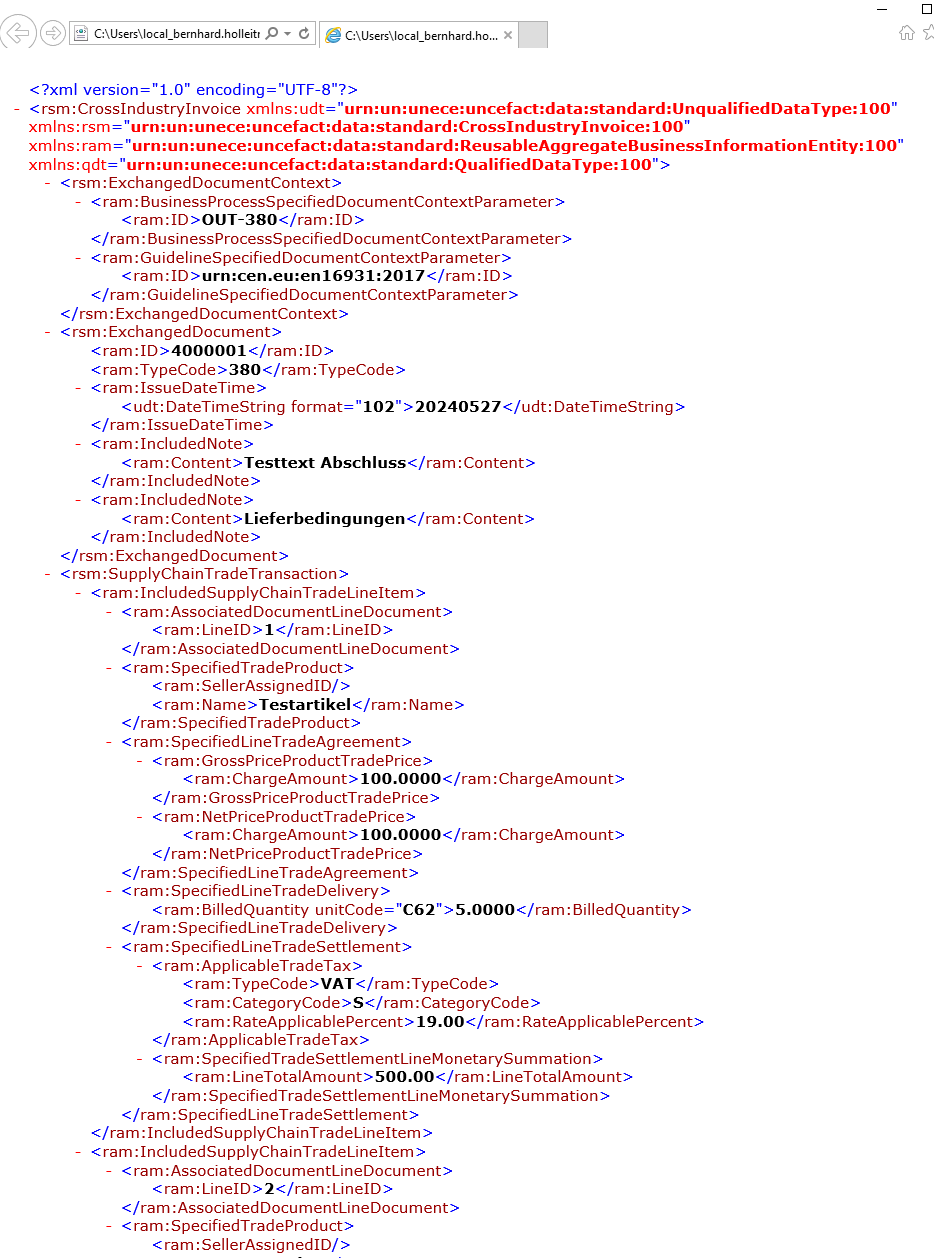 Elektronische Rechnung (im Sinne des UStG ab 01.01.2025)
2. Änderungen im UStG
„Lesbarkeit“ einer Rechnung
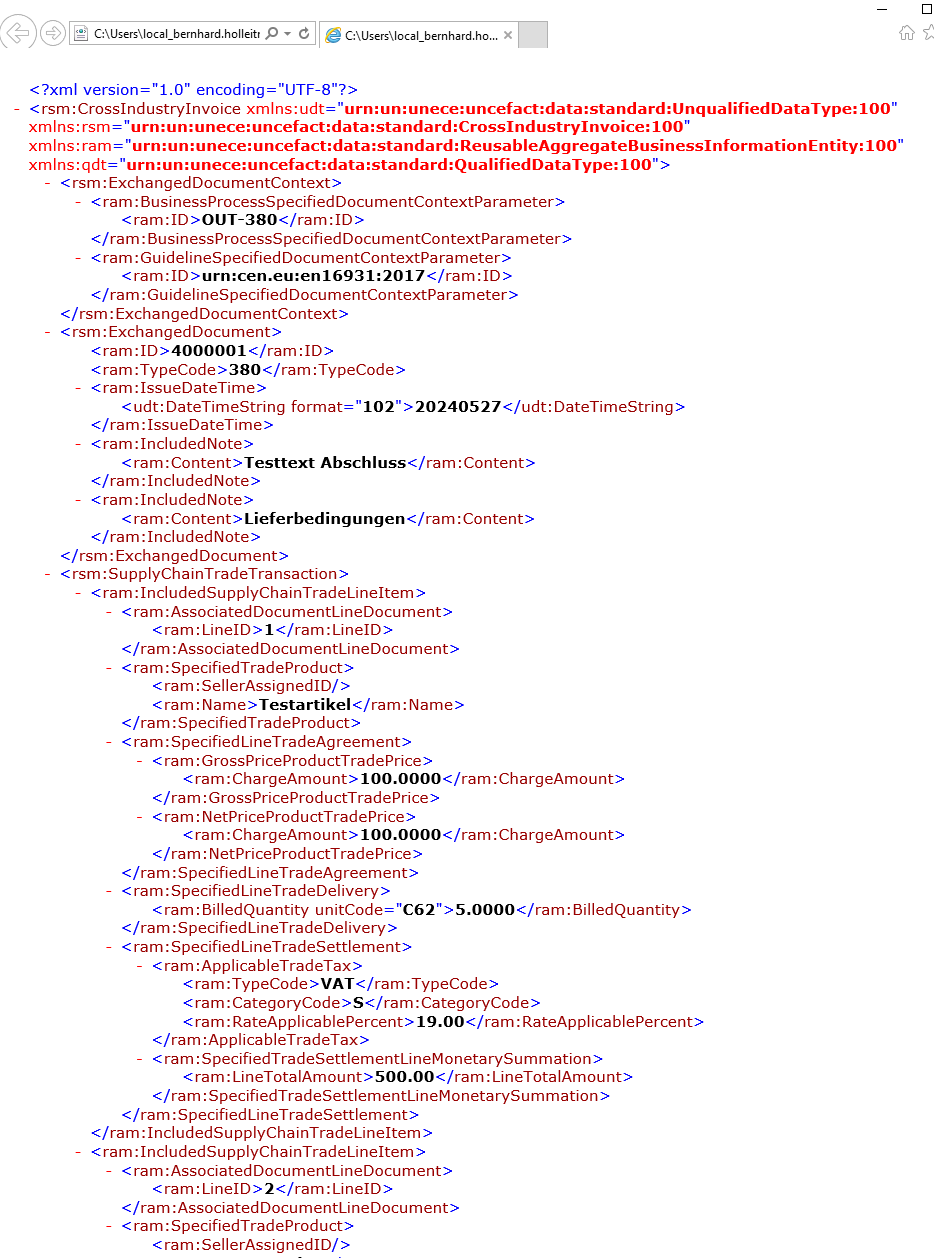 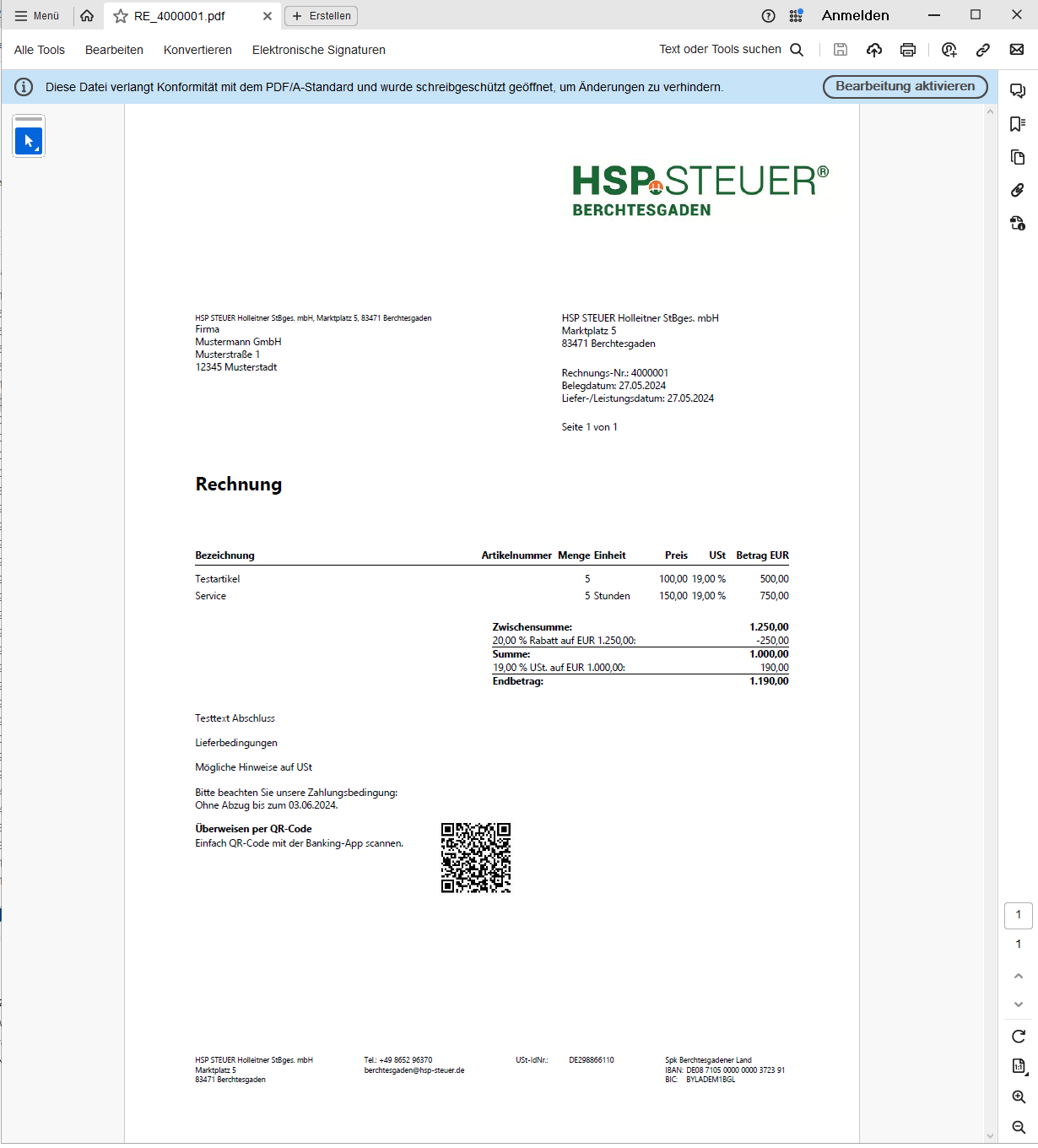 2. Änderungen im UStG
Übergangsregelung
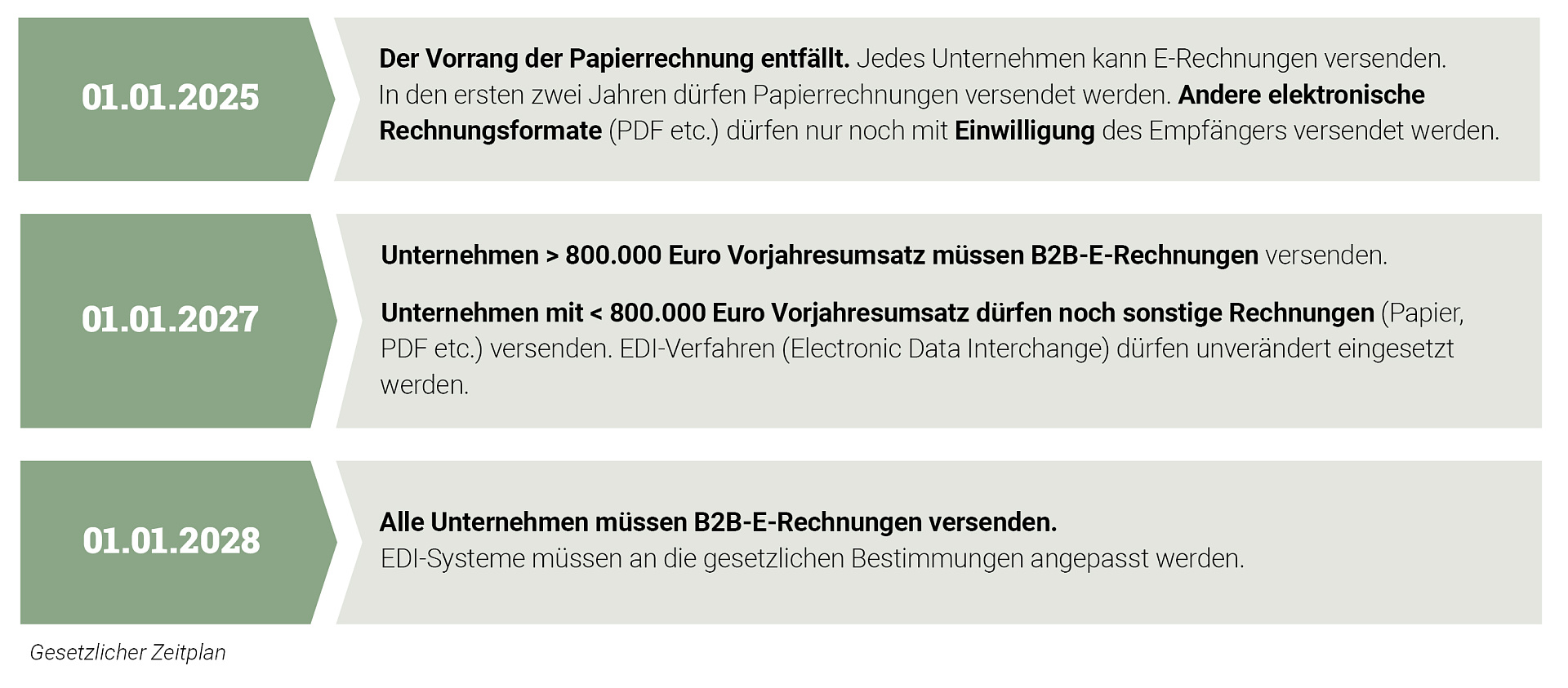 [Speaker Notes: Überschaubarer Verwaltungsaufwand, hohe Akzeptanz beim AN, Alternative zum Urlaubsgeld]
2. Änderungen im UStG
Elektronische Rechnung ab 2025
Rechnungseingang
Rechnungsausgang
Ab 01.01.2025 muss (!) jeder Unternehmer elektronische Rechnungen empfangen können
Vorrang der Papierrechnung entfällt
Ab 01.01.2025 kann jeder Unternehmer elektronische Rechnungen versenden
Ab 01.01.2027 (2028) muss jeder Unternehmer elektronische Rechnungen versenden
Andere elektronische Rechnungsformate (PDF etc.) dürfen nur noch mit Einwilligung des Empfängers versendet werden.
  Übergangsregelung (nur) beim Versand       von Rechnungen
2. Änderungen im UStG
FAQs
Übermittlung muss im elektronischen Format erfolgen, bspw. per E-Mail, Schnittstelle oder Download 
Unschädlich wenn die gleiche E-Rechnung mehrfach übermittelt wird
Unternehmer als Rechnungsempfänger hat kein Anrecht auf alternative Ausstellung einer Rechnung wenn er keine E-Rechnung empfangen kann
Bei Dauerschuldverhältnissen (bspw. Miet-verträge) reicht für die erste Teilleistung eine E-Rechnung, wenn der Vertrag als Anhang beigefügt wird oder eindeutig als Dauer-rechnung bezeichnet wird
Muss für bestehende Verträge bis zum Ende der Übergangsfrist erstellt werden
Rechnungsberichtigung weiterhin wie bisher möglich 
Wirksame Rechnungsberichtigung wirkt auf Ausstellungszeitpunkt zurück
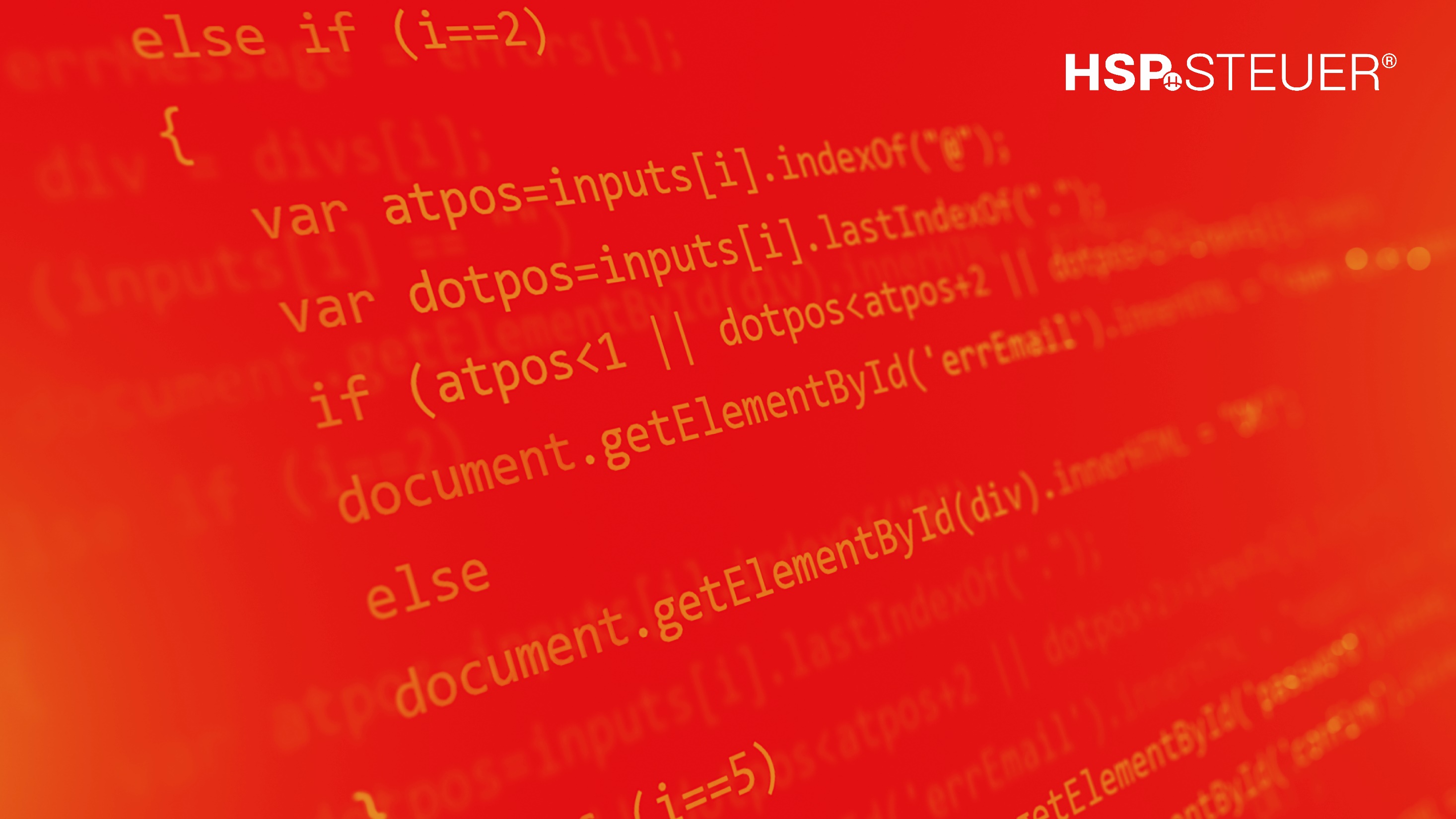 E-Rechnungspflicht ab 01.01.2025
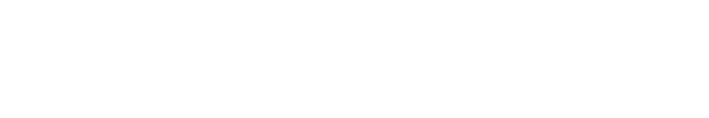 2. Technische Grundlagen
www.hsp-steuer.de/berchtesgaden
3. Technische Grundlagen
Elektronische Rechnung (XRechnung)
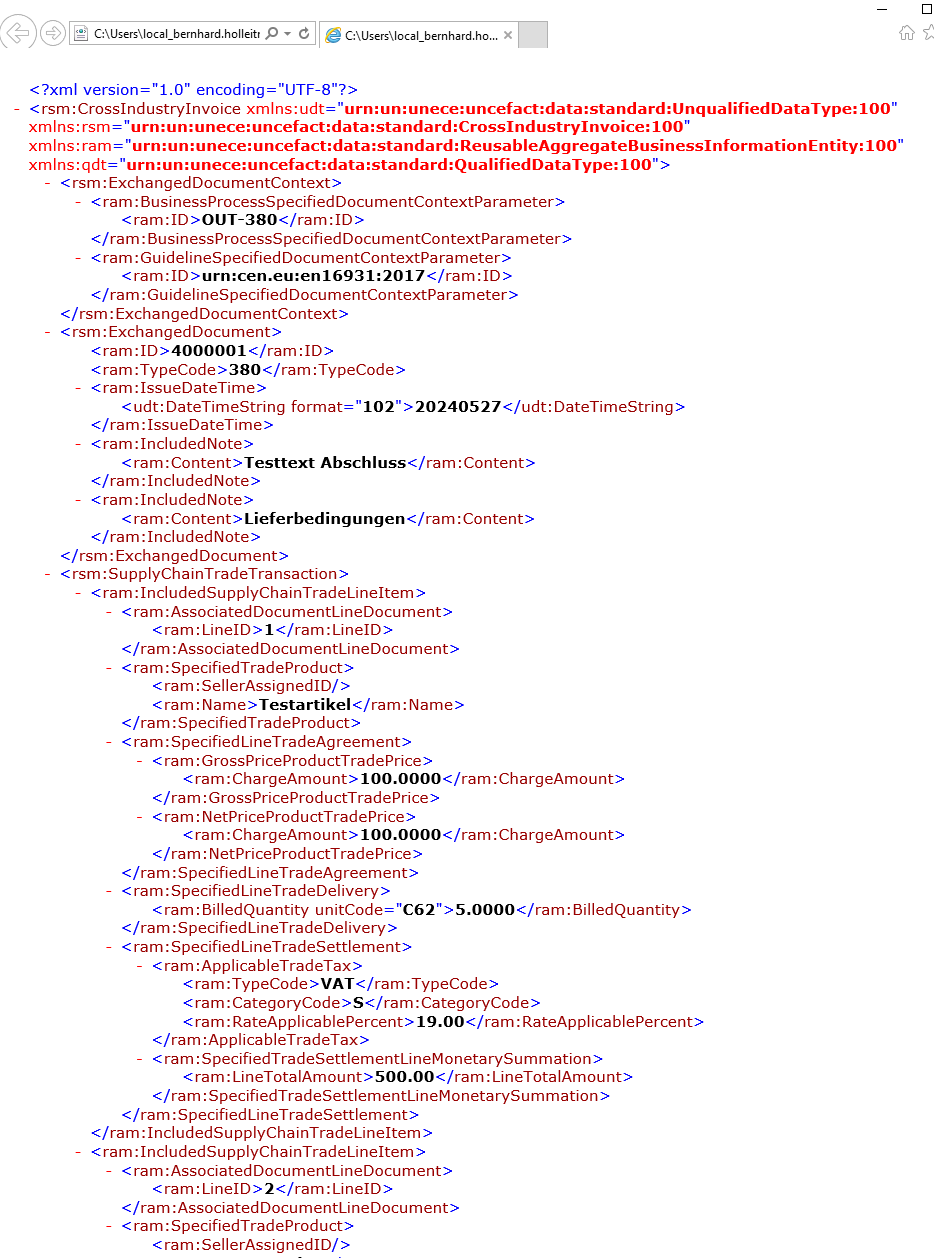 XML-Datei
Elektronisches Dateiformat
Strukturiertes Dokument
Automatische Erfassung und Verarbeitung
Nur mit speziellem Viewer für den Menschen lesbar
[Speaker Notes: Überschaubarer Verwaltungsaufwand, hohe Akzeptanz beim AN, Alternative zum Urlaubsgeld]
3. Technische Grundlagen
Elektronische Rechnung (ZUGFeRD)
E-Rechnung (ZUGFeRD)
Elektronische Datei
Strukturiertes Dokument
Automatische Erfassung und Verarbeitung
Mit Standard-Viewer für den Menschen lesbar
XML-Datei als Anlage
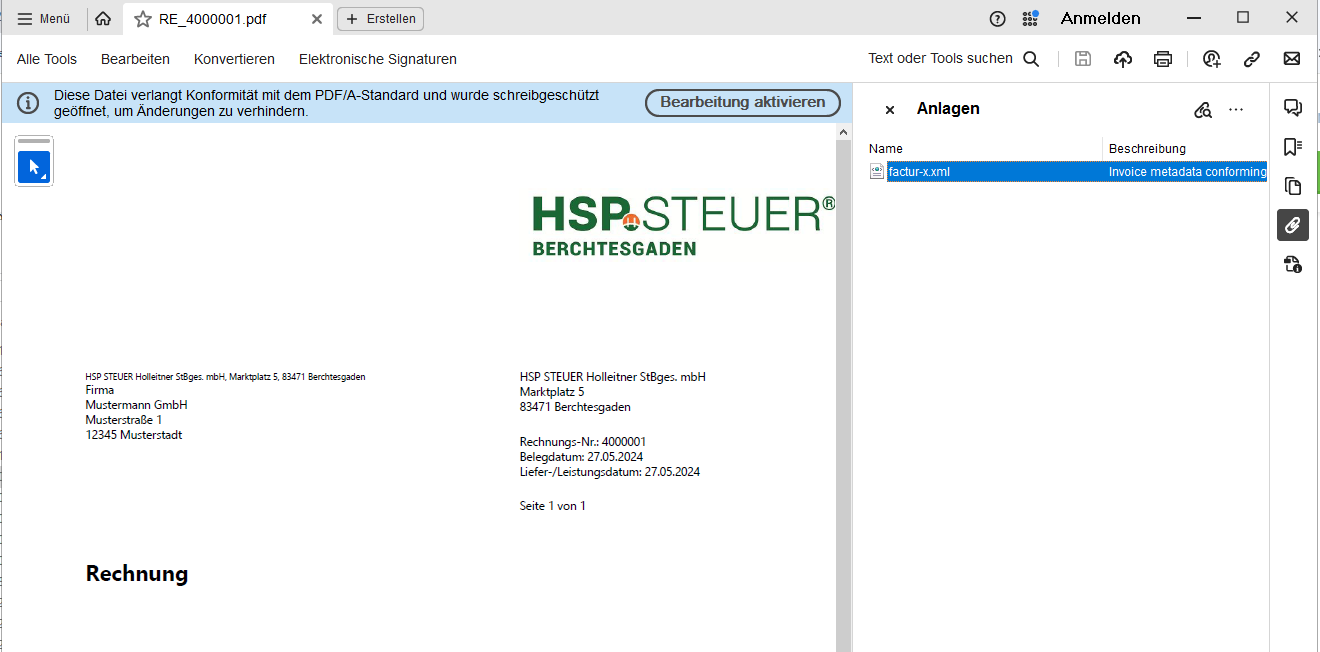 [Speaker Notes: Überschaubarer Verwaltungsaufwand, hohe Akzeptanz beim AN, Alternative zum Urlaubsgeld]
3. Technische Grundlagen
Zusammenfassung E-Rechnung (elektronische Rechnung)
Elektronische Rechnungen sind Rechnungen mit strukturierten Datensätzen beispielsweise in den Formaten XRechnung oder ZUGFeRD
Eine ZUGFeRD-Rechnung besteht aus einem sog. hybriden Datenformat. 	Augenscheinlich besteht eine ZUGFeRD-Rechnung aus einer PDF-Datei. Diese 	stellt die Sichtkomponente der Rechnung dar. Gleichzeitig wird ein inhaltlich 	identisches Mehrstück derselben Rechnung als XML-Datei innerhalb des PDF 	als eingebetteter Anhang mitversandt.
[Speaker Notes: Überschaubarer Verwaltungsaufwand, hohe Akzeptanz beim AN, Alternative zum Urlaubsgeld]
3. Technische Grundlagen
Zusammenfassung E-Rechnung (elektronische Rechnung)
3. Technische Grundlagen
Umsetzung der GoBD mit der E-Rechnung
Strukturierte Teil einer E-Rechnung ist in seiner ursprünglichen Form und unveränderlich aufzubewahren 
Eine maschinelle Auswertbarkeit muss sichergestellt sein. 
zusätzlich übersandte Dokumente sind in ihrer ursprünglichen Form zu archivieren und die Anforderungen an die Unveränderbarkeit müssen erfüllt werden
[Speaker Notes: Überschaubarer Verwaltungsaufwand, hohe Akzeptanz beim AN, Alternative zum Urlaubsgeld]
1. (Elektronische) Rechnung heute und morgen
Anforderungen an eine Rechnung
Drei wesentliche Anforderungen an eine Rechnung
Echtheit der Herkunft (= Sicherheit der Identität des Rechnungsausstellers) 
Unversehrtheit ihres Inhalts (= erforderlichen Angaben wurden nicht geändert)
Lesbarkeit (= Bildhafte Wiedergabe)
müssen gewährleistet werden. 
	 Auch Pflicht aus der sog. GoBD (Grundsätze zur ordnungsmäßigen 	     Führung und Aufbewahrung von Büchern, Aufzeichnungen und 	   	     Unterlagen in elektronischer Form.)
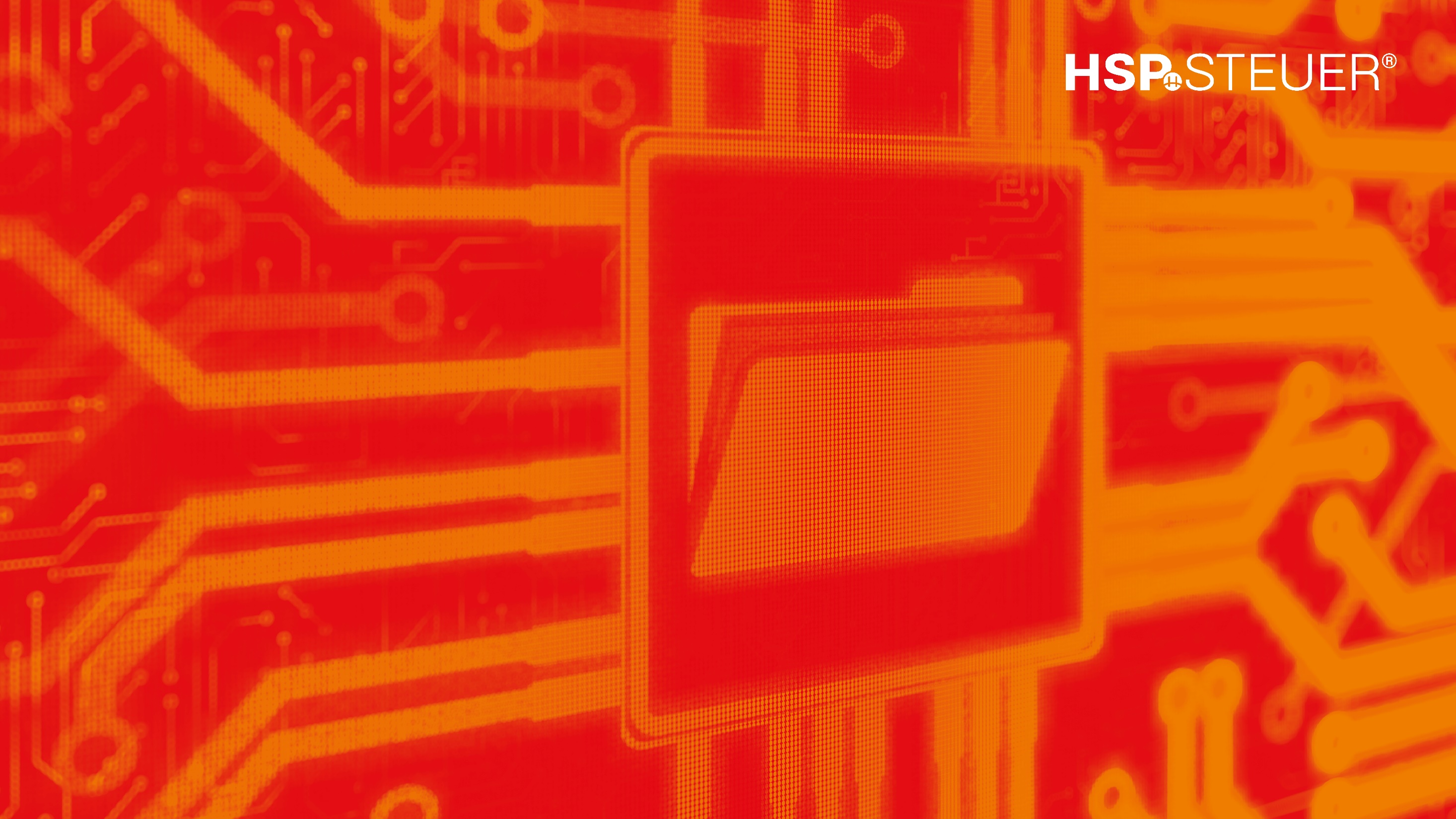 E-Rechnungspflicht ab 01.01.2025
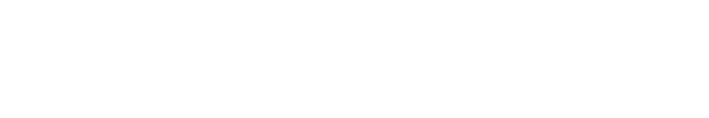 3. Umsetzung in der Praxis
www.hsp-steuer.de/berchtesgaden
Umsetzungsszenarien
Vermieter A: „kleiner Privatvermieter“ 
Einkünfte aus Vermietung und Verpachtung / kein Gewerbe
Kleinunternehmen / keine USt 
Steuererklärung selbst oder jährlich durch StB
Rechnung an Gast in Papier oder Word o.ä.

Vermieter B: „Privatvermieter“ 
Einkünfte aus Vermietung und Verpachtung / kein Gewerbe
USt-Regelbesteuerung mit 7% (ggf. 19%)
Steuererklärung jährlich /Quartal / Mtl. durch StB
Rechnung an Gast in Papier oder Word o.ä.
Vermieter C: „Pension / Hotel“
Gewerblicher Vermieter (gewerbliche Einkünfte)
USt-Regelbesteuerung mit 7% und 19%
Eigene Hotel-Software
Buchführung mtl. durch StB
Grundsätze
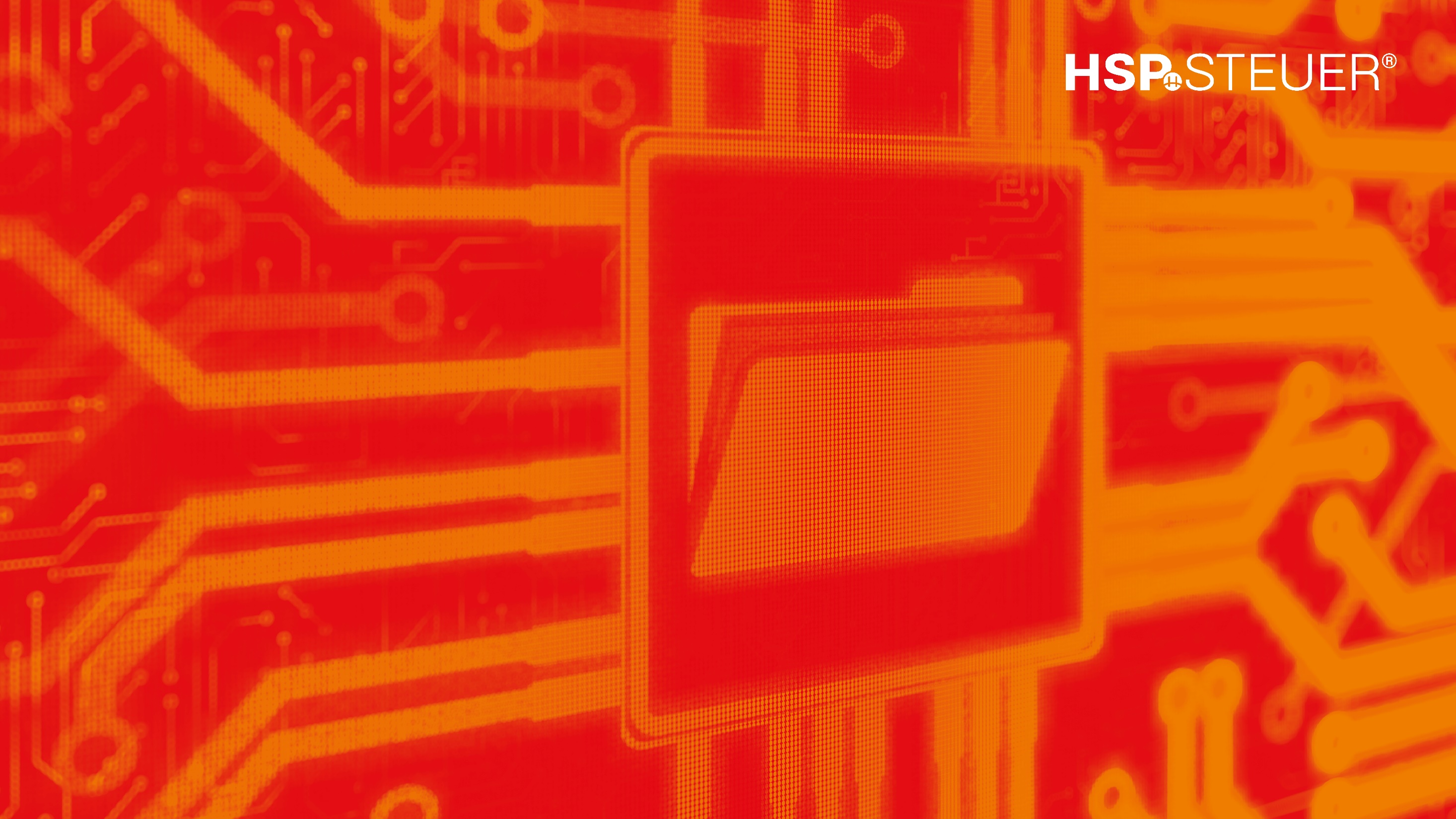 E-Rechnungspflicht ab 01.01.2025
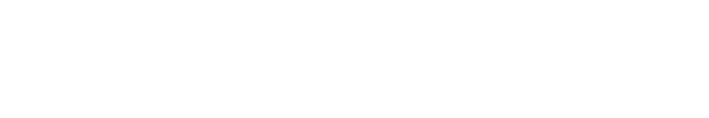 3.1 Praxis Rechnungseingang
www.hsp-steuer.de/berchtesgaden
5. Praktische Umsetzung
Empfang von E-Rechnung (A)
E-Rechnung
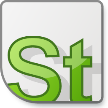 (E-)Rechnung
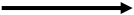 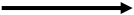 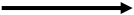 Manuell bezahlen
gesammelt hochladen
DATEV Meine Steuern
Empfang der E-Rechnung über E-Mail rechnungen@firma-vermieter.de
Steuererklärung
Beim Steuerberater
5. Praktische Umsetzung
Empfang von E-Rechnung (B & C)
Prozessbeschreibung mit DATEV Unternehmen online und Zusatzmodulen
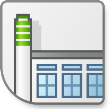 E-Rechnung 
speichern und
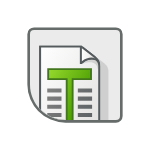 Weitergabe und
 Zahlung tätigen
E-Rechnung
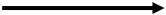 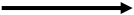 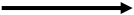 senden
GoBD-konform 
archivieren
DATEV Upload Mail
Empfang der E-Rechnung über E-Mail rechnungen@firma-muster.de
Modul 
DATEV Belege online 
(DATEV Unternehmen online)
Finanzbuchführung
Beim Steuerberater
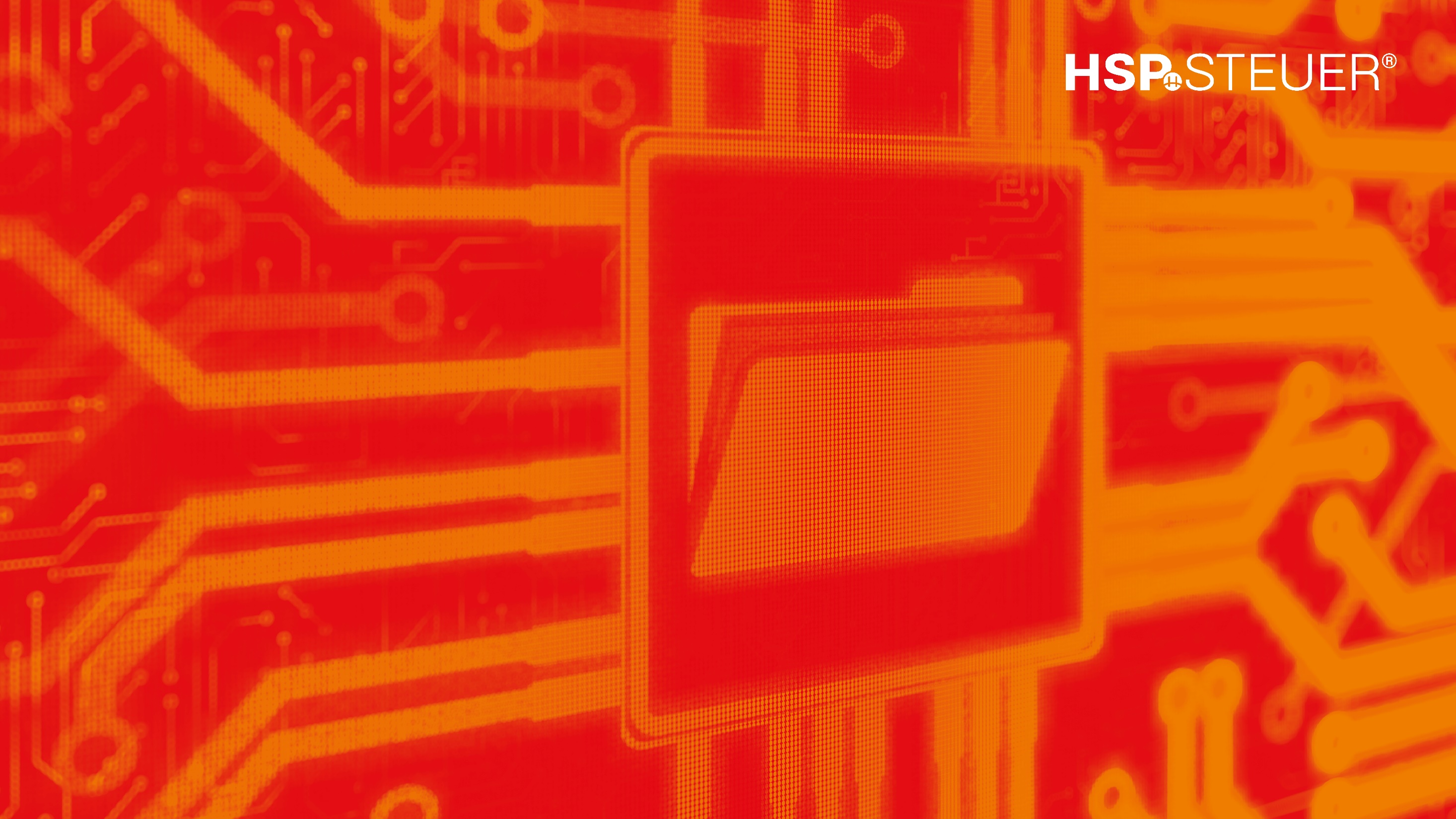 E-Rechnungspflicht ab 01.01.2025
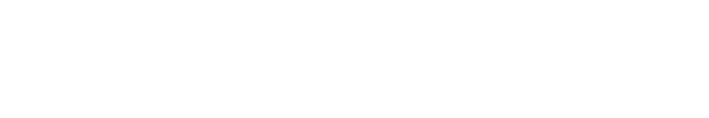 3.2 Praxis Rechnungsausgang
www.hsp-steuer.de/berchtesgaden
1. (Elektronische) Rechnung heute und morgen
Pflicht zur Rechnungstellung durch Gastgeber
Führt ein Unternehmer Lieferungen oder sonstige Leistungen aus, ist er berechtigt, Rechnungen auszustellen. 
Pflicht zur Rechnungsstellung besteht auch für Kleinunternehmer nach §19 UStG
Vermietungsleistung ist eine Grundstücksleistung. Hier besteht immer eine Pflicht zur Rechnungsausstellung





ABER: Bei steuerpflichtigen sonstigen Leistungen nach § 4 Nr. 12 UStG (u.a. steuerpflichtige Grundstücks-vermietung, Übernachtungen in Hotels und Pensionen, Abstellplatzvermietung, Vermietung Campingflächen) verzichtet die Verwaltung auf die Pflicht zur Rechnungserstellung, wenn die Leistung nicht an einen Unternehmer erbracht wurde.

Verpflichtung (nur) wenn Leistungsempfänger ein Unternehmer ist 
 keine Pflicht zur Rechnungsstellung an einen „privaten“ Gast
Kein Ausweis der USt bei Privatpersonen
Wir empfehlen dringend bei Rechnungen an private Gäste (Nichtunternehmer) die Umsatzsteuer nicht offen auszuweisen / zu unterdrücken
Es sollte nur eine Quittung mit Brutto-Beträgen ausgestellt werden!
E-Rechnungen daher nur an Unternehmer
Rechtsquellen
Es ist ernstlich zweifelhaft, ob das in § 12 Abs. 2 Nr. 11 Satz 2 UStG im nationalen Recht angeordnete Aufteilungsgebot für Leistungen, die nicht unmittelbar der Vermietung dienen, mit Unionsrecht vereinbar ist (Anschluss an den BFH Beschluss vom 26.05.2021 - V R 22/20, BFH/NV 2021, S. 1316)
BFH EuGH-Vorlage vom 10.01.2024 - XI R 11/23 (XI R 34/20), XI R 11/23, XI R 34/20 (veröffentlicht am 13.06.2024)
Versand von E-Rechnung
Nutzung von Buchungs- oder Hotelsoftware
Zwei Vorlagen für Rechnungen:
Versand von (sonstigen) Rechnungen an private Gäste (Standardfall)
E-Rechnung nur in Ausnahmenfällen (Gast ist Unternehmer) aus Software
Alternativ: Einsatz einer speziellen Software nur für diese Fälle
 (automatisierte) Übergabe an StB auf Basis von Tagesauswertungen und Zahlungslisten
Keine Nutzung von Buchungs- oder Hotelsoftware
(Weiterhin) Rechnungen in Papier, Word, o.ä.
Wenn E-Rechnung erforderlich:
Spezielle Software und Beifügen der „alten“ Rechnung als Anlage 

 (automatisierte) Übergabe an StB auf Basis von Einzelbelegen
5. Praktische Umsetzung
Versand von E-Rechnung
Prozessbeschreibung mit DATEV Auftragswesen next
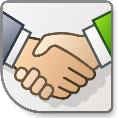 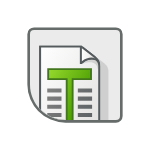 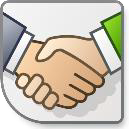 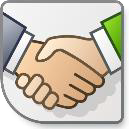 Weitergabe für
Versendung 
automatisch
Ablage und
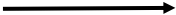 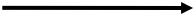 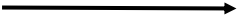 die Finanzbuchführung
Archivierung
E-Rechnung schreiben in Modul DATEV Auftragswesen next (DATEV Unternehmen online)
E-Rechnung versenden an Kunden in Modul DATEV Auftragswesen next (DATEV Unternehmen online)
Modul DATEV Belege online (DATEV Unternehmen online)
Finanzbuchführung
im Unternehmen (DATEV Mittelstand-Programme)
oder
in der Kanzlei 
(DATEV Kanzlei-Rechnungswesen)
4. Vorteile der E-Rechnung
Vorteile der E-Rechnung
Kosteneinsparung
Direkte Kosten für Papier, Porto, Toner sowie Versand und Druck
Indirekte Kosten für Personal und Verwaltung
Versteckte Kosten (Verzögerung im Prozess und Fehlerrisiko)

 Einsparpotential je Ausgangsrechnung von 6,60 €
 Einsparpotential je Eingangsrechnungen von 11,20 €


Quelle: https://www.getmyinvoices.com/de/blog/die-vermeidbaren-kosten-von-papier-rechnungen/ , 29.05.2024
[Speaker Notes: Überschaubarer Verwaltungsaufwand, hohe Akzeptanz beim AN, Alternative zum Urlaubsgeld]
Aufbewahrung von Rechnungen
Es gilt eine 10-jährige Aufbewahrungsfrist für gestellte und erhaltene Rechnungen 
Die Echtheit der Herkunft der Rechnung, die Unversehrtheit ihres Inhalts und ihre Lesbarkeit müssen gewährleistet werden. 
Echtheit der Herkunft bedeutet die Sicherheit der Identität des Rechnungsausstellers. 
Unversehrtheit des Inhalts bedeutet, dass die nach diesem Gesetz erforderlichen Angaben nicht geändert wurden. 
Jeder Unternehmer legt fest, in welcher Weise die Echtheit der Herkunft, die Unversehrtheit des Inhalts und die Lesbarkeit der Rechnung gewährleistet werden.
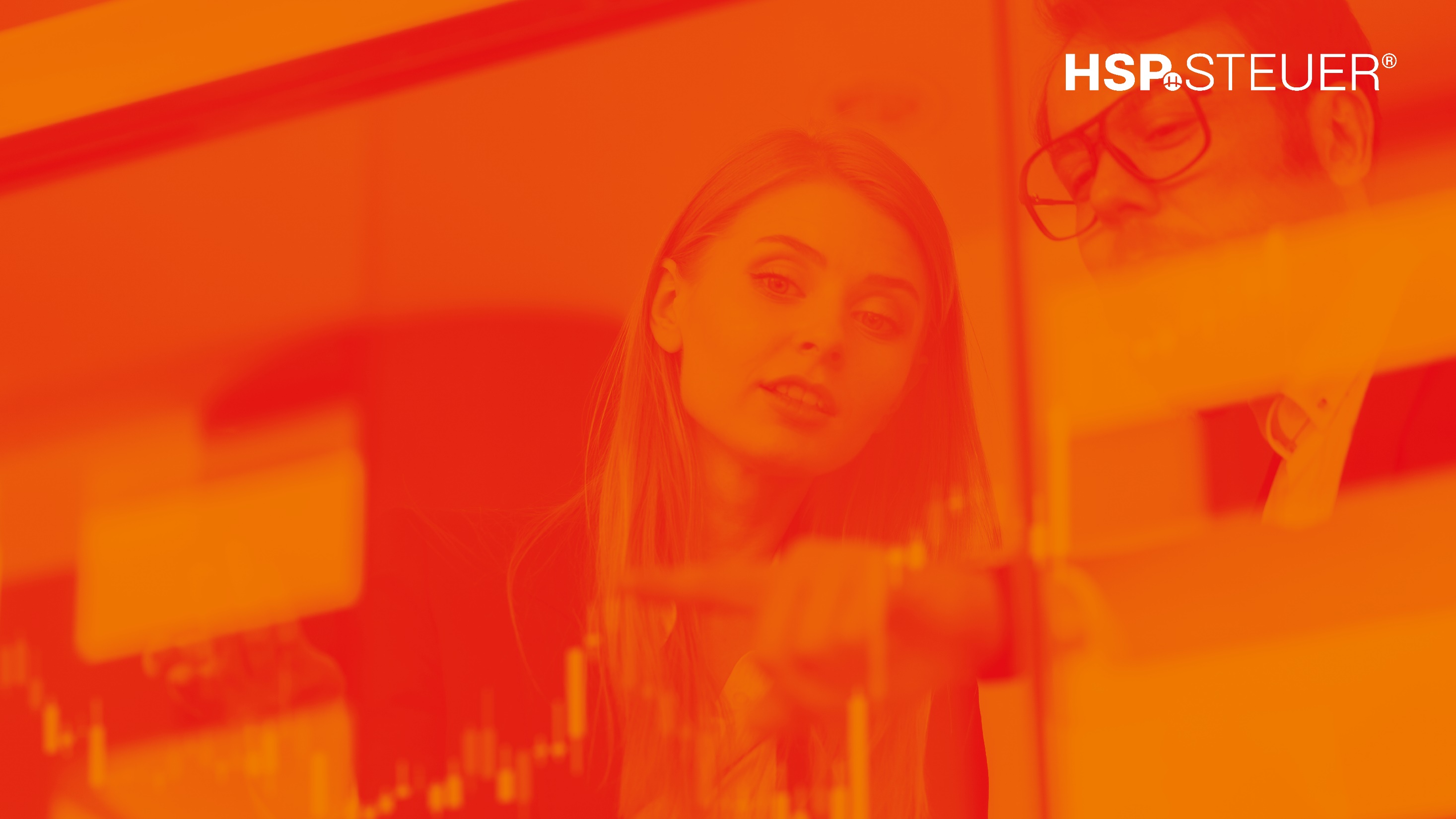 E-Rechnungspflicht ab 01.01.2025
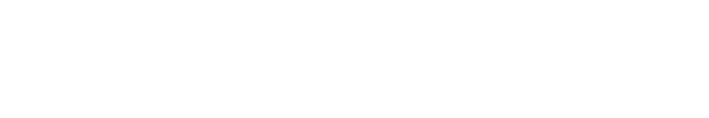 4. Zusammenfassung und 
    Ausblick
www.hsp-steuer.de/berchtesgaden
6. Zusammenfassung und Ausblick
Zusammenfassung
Aus der elektronischen Rechnung wird 2025 die sonstige Rechnung
Ab 2025 ist die elektronische Rechnung ein strukturierter elektronischer XML-Datensatz  
Neue Vorgaben gelten zur Lesbarkeit – die übrigen Anforderungen ( GoBD) bestehen weiterhin
Ab 01.01.2025 muss jeder Unternehmer elektronische Rechnungen empfangen und verarbeiten können
Ab 01.01.2025 kann jeder Unternehmer elektronische Rechnungen versenden
Ab 01.01.2027 (bzw. 01.01.2028) muss jeder Unternehmer elektronische Rechnungen versenden
6. Zusammenfassung und Ausblick
Überblick zur E-Rechnung
6. Zusammenfassung und Ausblick
Wichtige Punkte zur E-Rechnung
Effizienzsteigerung und Kostensenkung:
Automatisierte Prozesse reduzieren manuelle Eingriffe und Fehler.
Einsparungen bei Druck-, Versand- und Lagerkosten.
Rechtliche Rahmenbedingungen:
Verpflichtende Nutzung der E-Rechnung im B2B-Bereich ab 01.01.2025.
Technische Anforderungen:
Formate wie ZUGFeRD und XRechnung.
Integration in bestehende ERP- und Buchhaltungssysteme.
Vorteile:
Verbesserte Transparenz und Nachverfolgbarkeit.
Umweltfreundlichkeit durch Reduktion des Papierverbrauchs.
[Speaker Notes: Überschaubarer Verwaltungsaufwand, hohe Akzeptanz beim AN, Alternative zum Urlaubsgeld]
6. Zusammenfassung und Ausblick
Wichtige Punkte zur E-Rechnung
Ausblick:
Zukünftige Entwicklungen:
Erweiterung der verpflichtenden Nutzung der E-Rechnung auf alle Unternehmensgrößen und Sektoren bis 2028.
Einführung neuer Sicherheitsstandards und Anpassung der nationalen Gesetze an europäische Vorgaben (EU-Meldesystem)
Vorteile der frühzeitigen Umstellung:
Wettbewerbsvorteil durch frühzeitige Anpassung.
Verbesserte Compliance und Vorbereitung auf zukünftige gesetzliche Anforderungen.
[Speaker Notes: Überschaubarer Verwaltungsaufwand, hohe Akzeptanz beim AN, Alternative zum Urlaubsgeld]
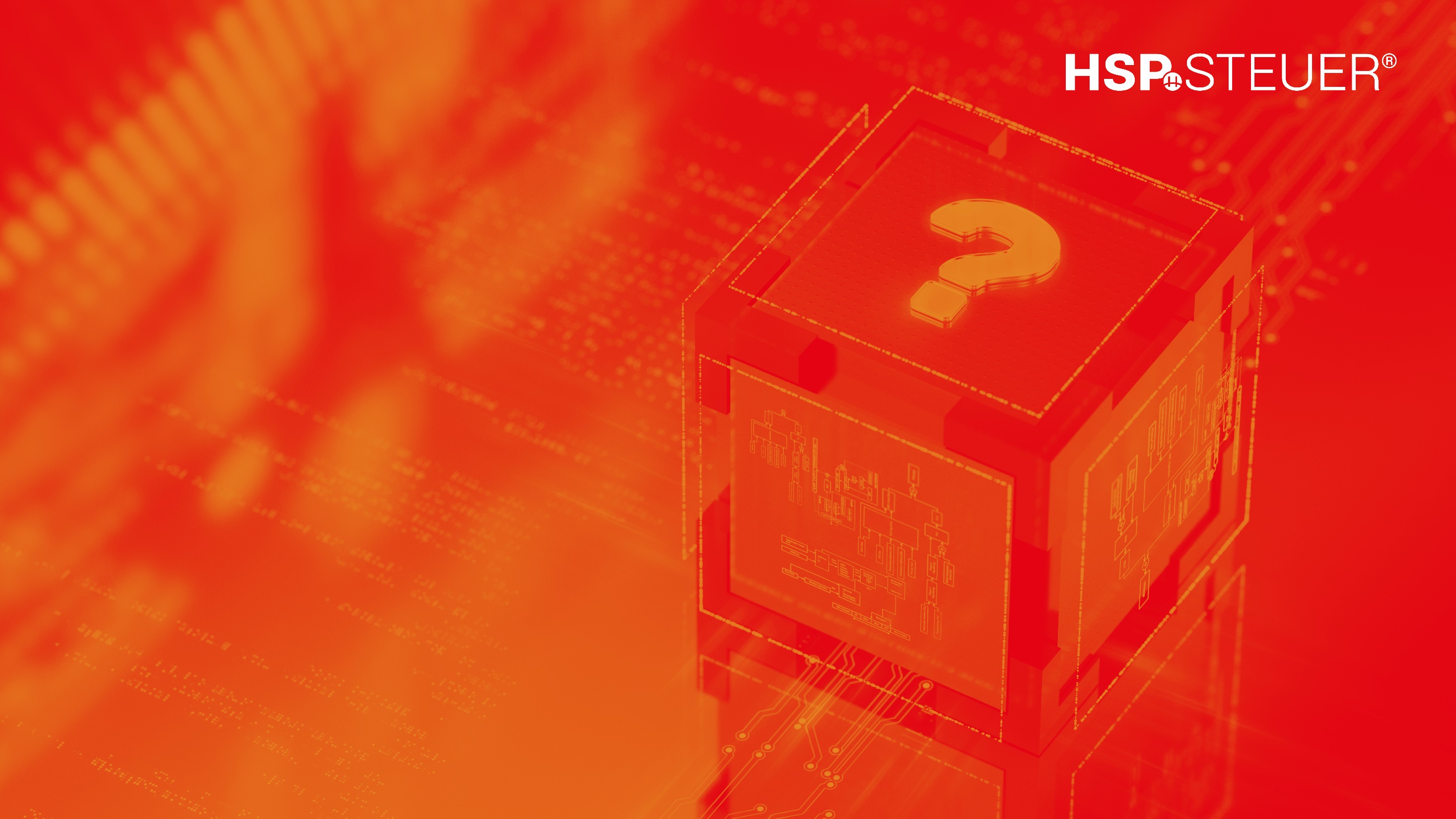 E-Rechnungspflicht ab 01.01.2025
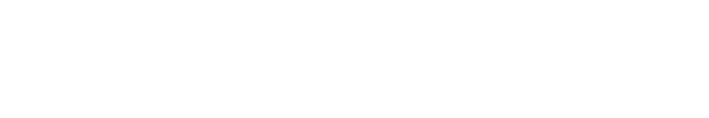 5. Bitte stellen Sie ihre Fragen
www.hsp-steuer.de/berchtsgaden
Marktplatz 5, 83471 BerchtesgadenTel: +49 8652 9637-0E-Mail: berchtesgaden@hsp-steuer.de
Vielen Dank für IhreAufmerksamkeit.